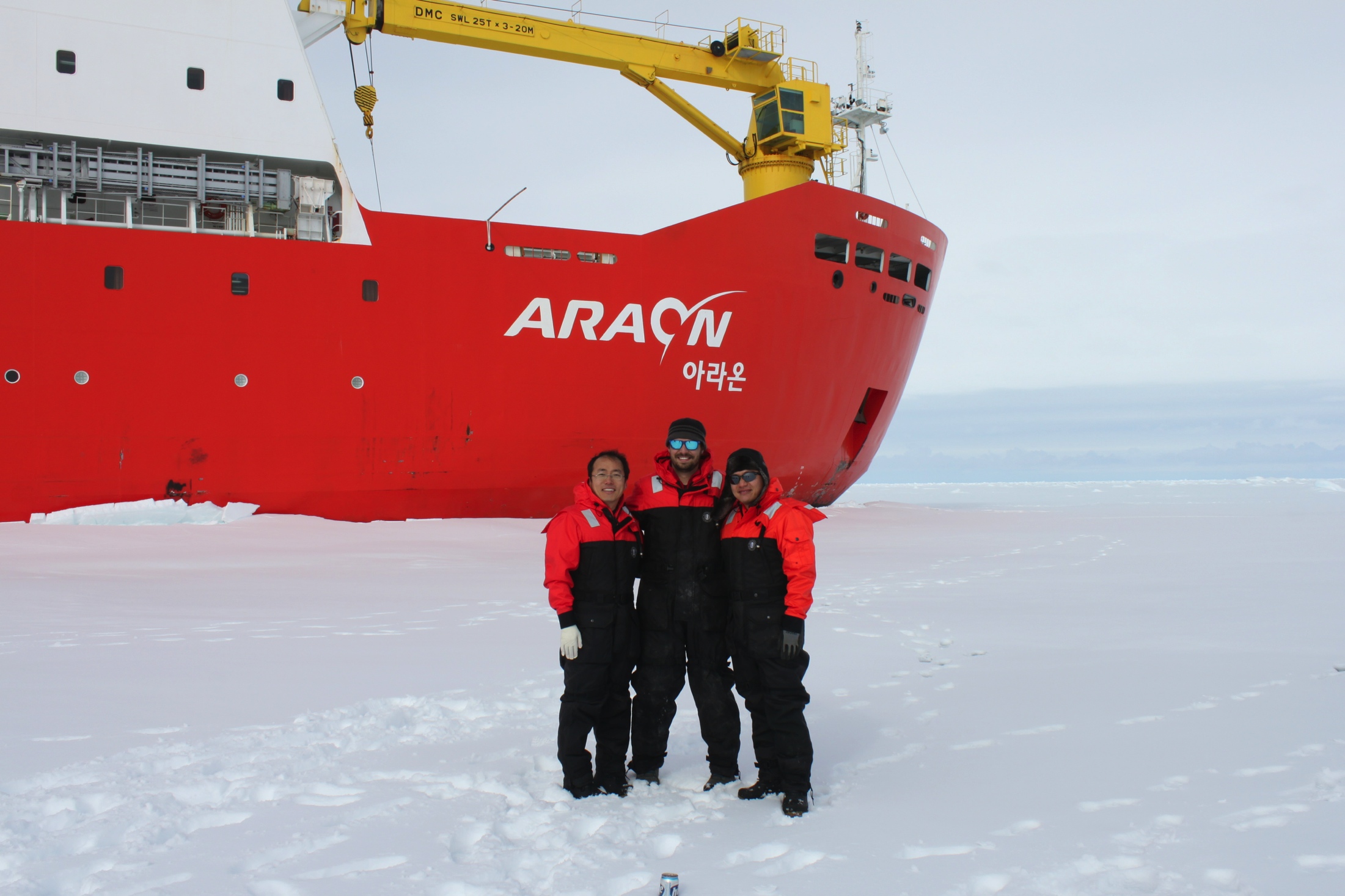 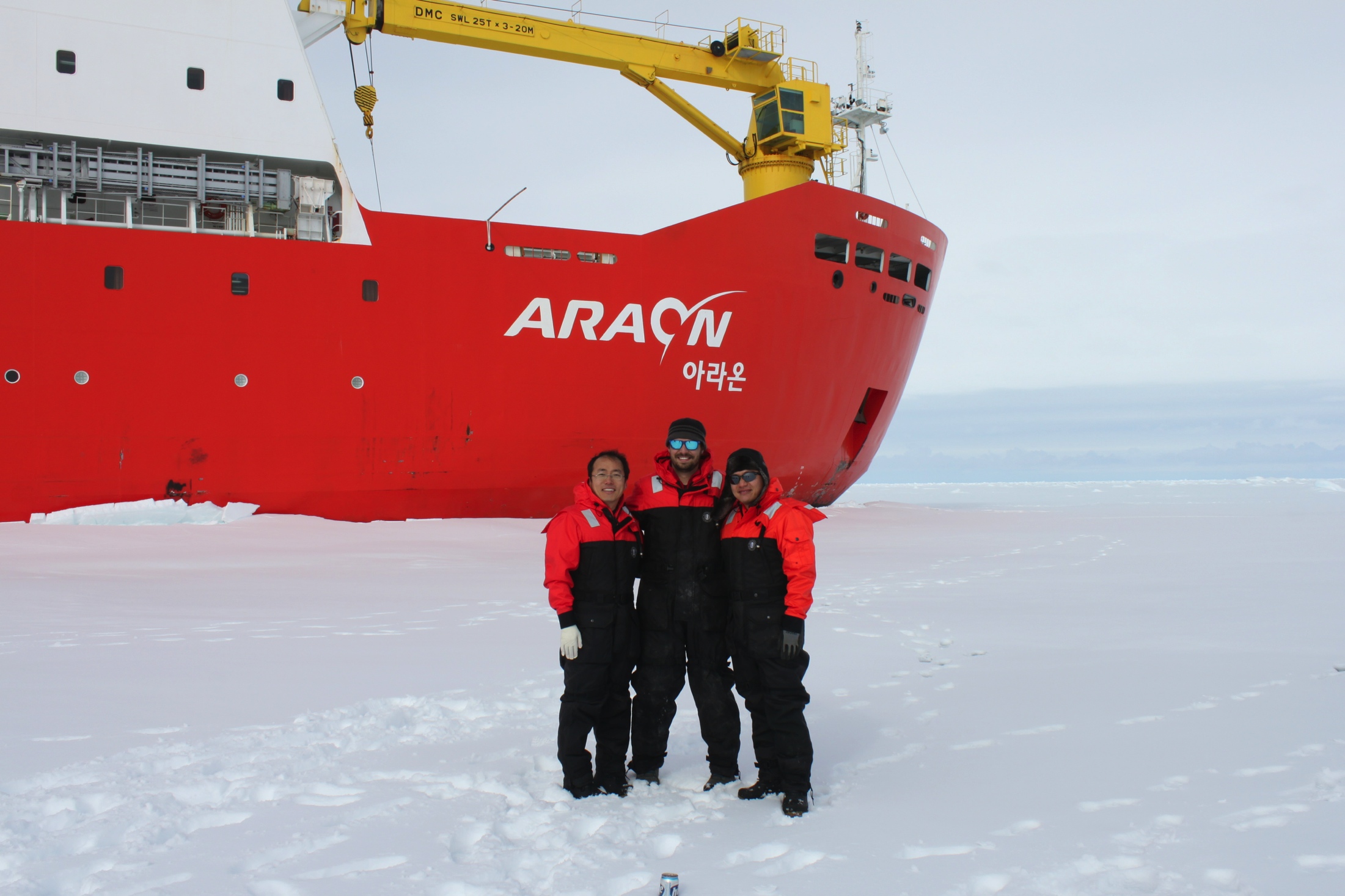 Korea-U.S. Collaborations in Ocean Observing to Improve Environmental Forecasting
San Hoon Lee, Ho Kyung Ha, Tae Wan Kim, Doshik Hahm, Jisoo Park, KOPRI

Hak Soo Lim, KIOST
Sang-Ho Lee, KNU
Byoung-Jui Choi, KNU
Jung Sik Han, KHOA
Kwang Nam Han, KHOA
Sik Huh, KIOST

Scott Glenn,
Oscar Schofield,
Josh Kohut &
Hugh Roarty
Rutgers University
Rutgers Glider Deployment from Korea’s Araon 
2013-2014, Amundsen Sea, Antarctica
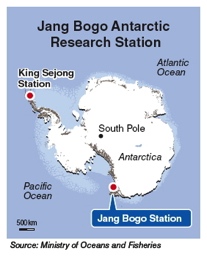 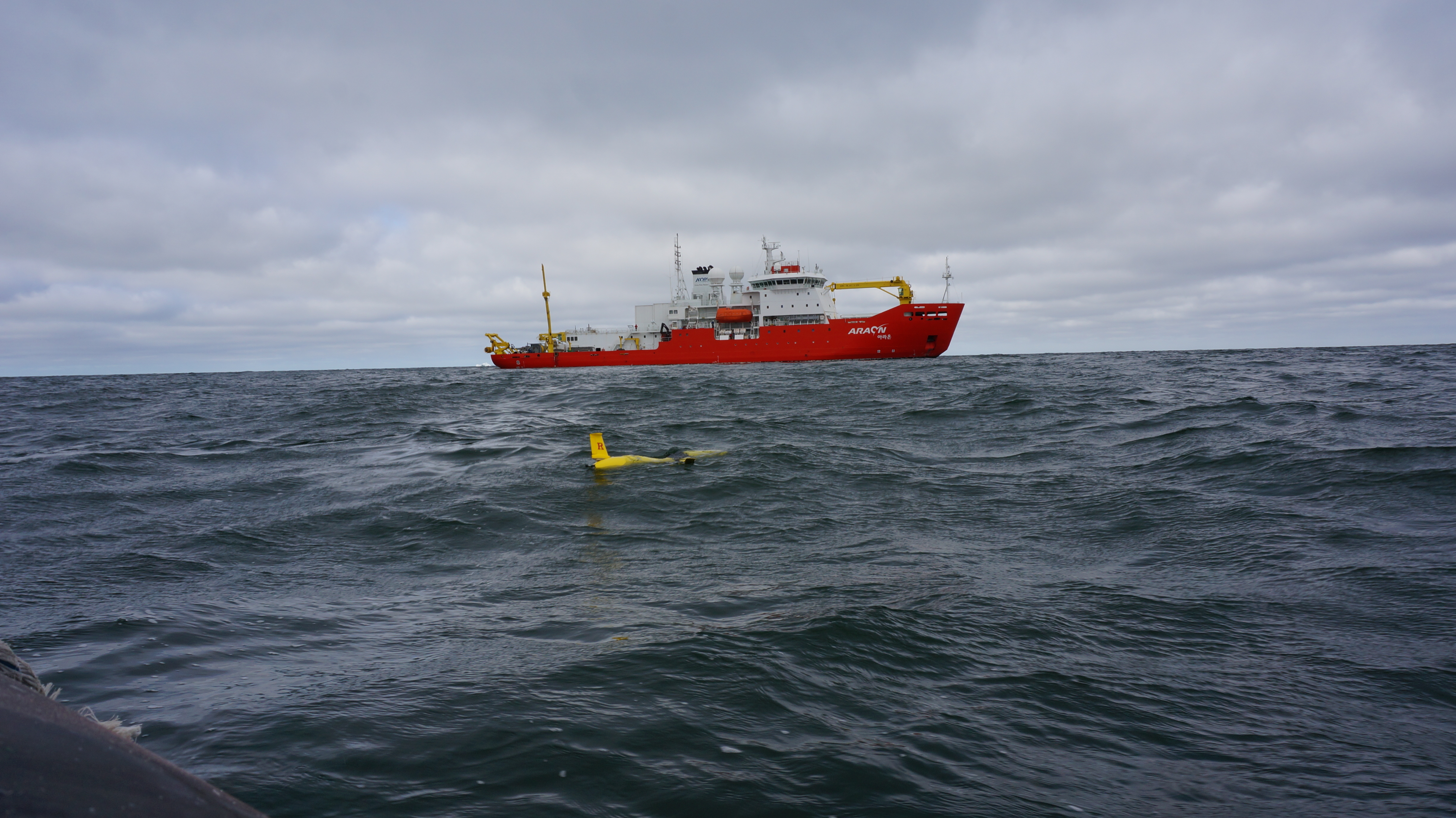 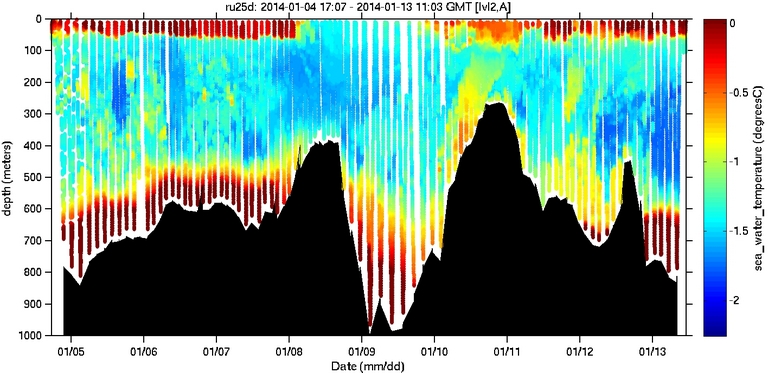 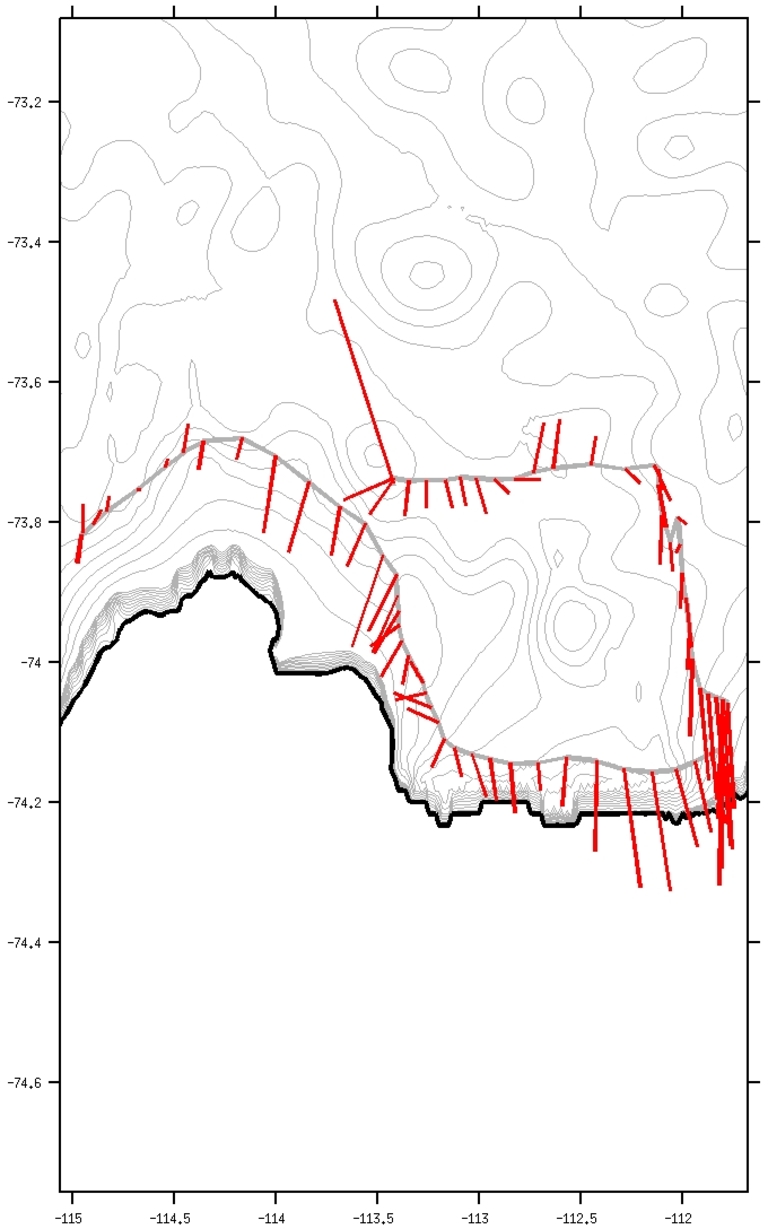 2 Gliders deployed
1/4/14 to 1/13/14
421 kilometers flown

Measurements of:
Temperature
Salinity
Depth-averaged current
Chlorophyll fluorescence
CDOM fluorescence
Optical backscatter
Fast Repetition Fluorescence
Temperature
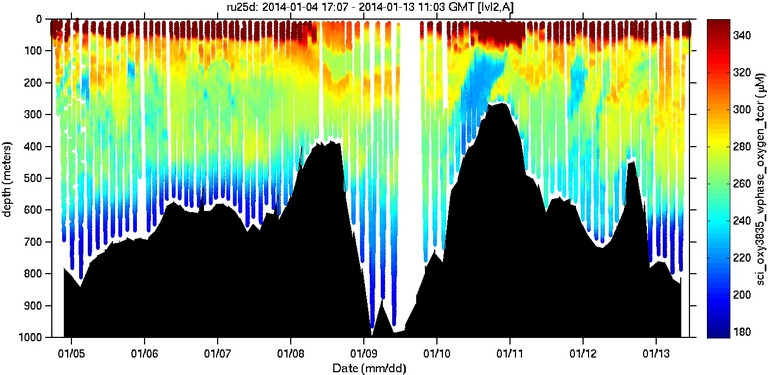 Depth-averaged
Current
Oxygen
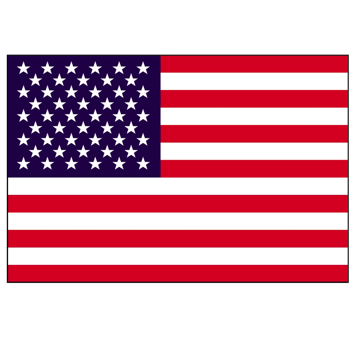 Korea & United States HF Radar Collaboration
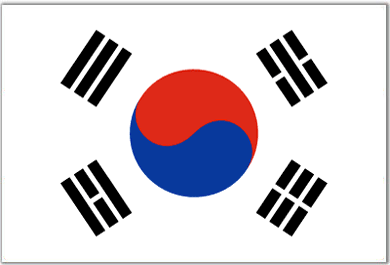 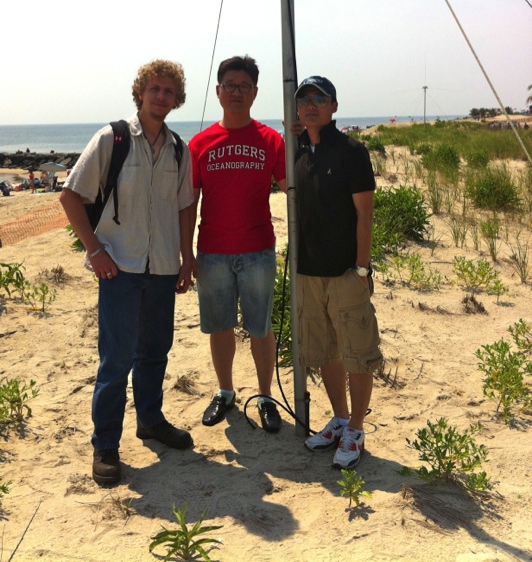 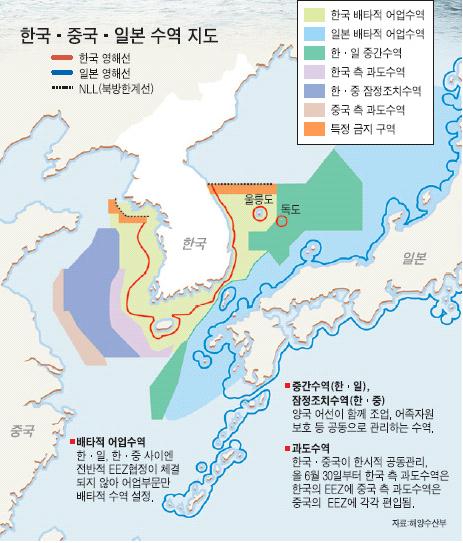 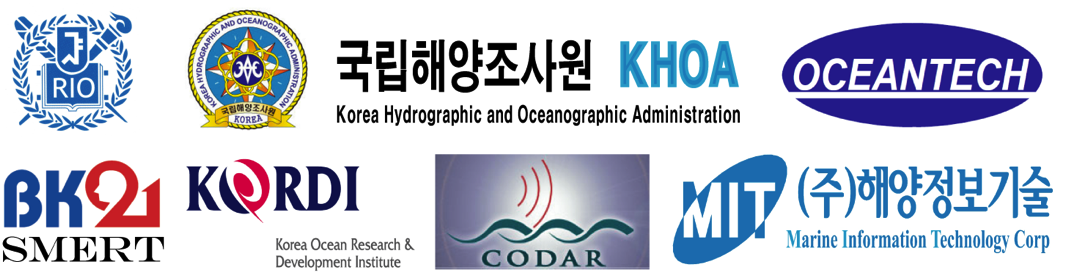 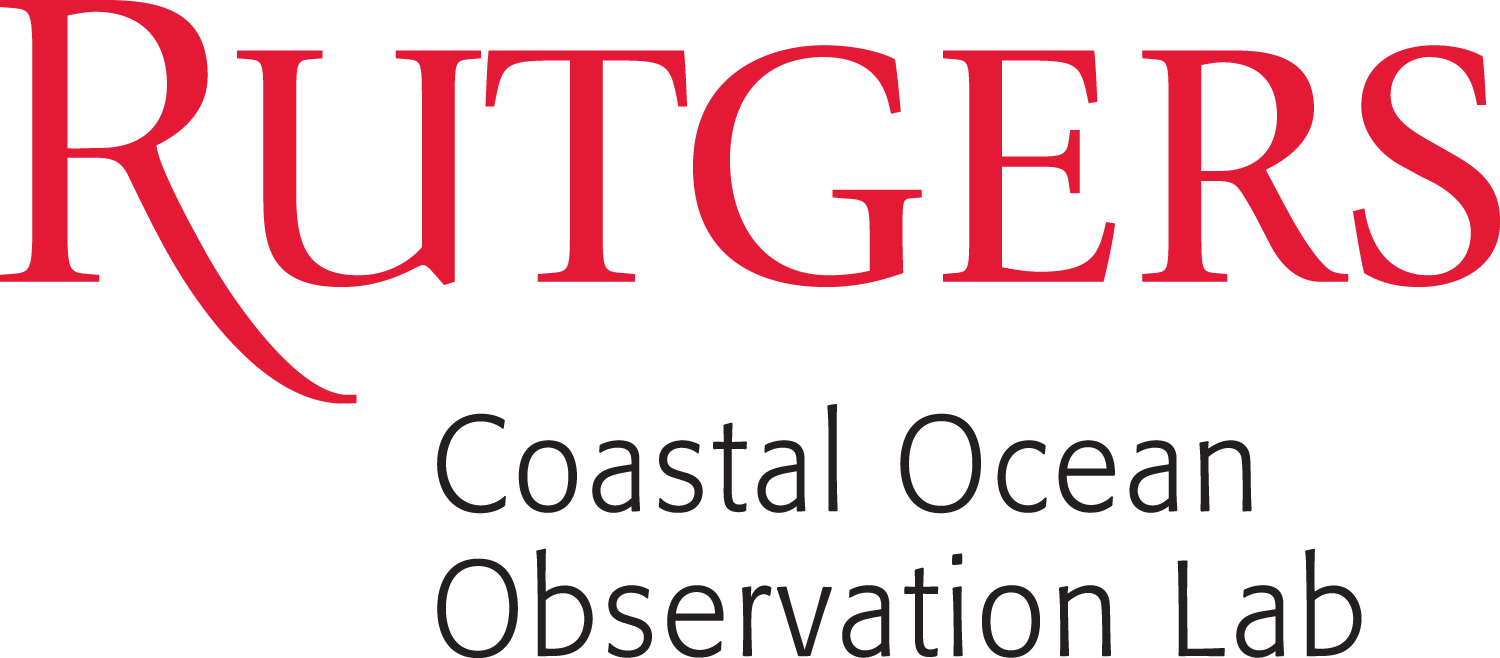 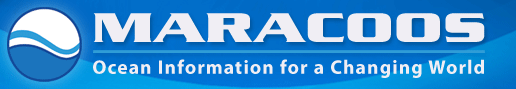 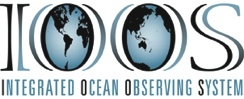 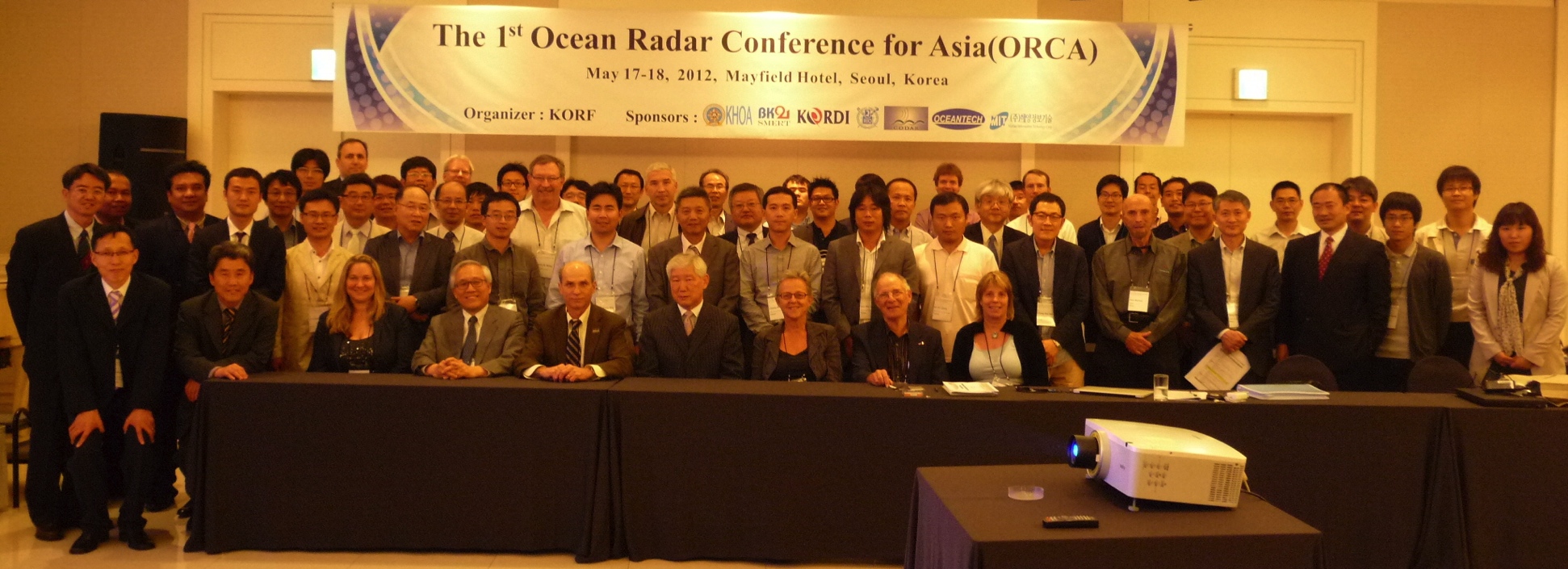 U.S. & Korea 
National HF Radar Networks – 
World’s largest networks
MAB & Korea similar in scale
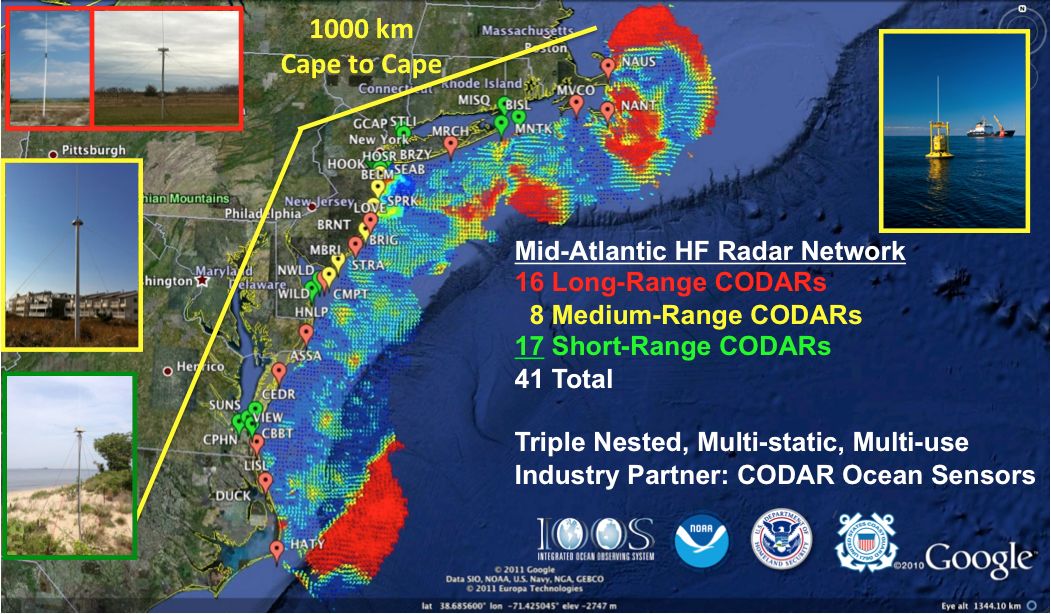 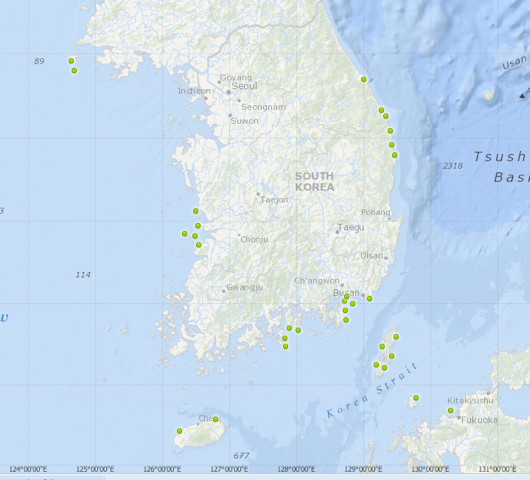 U.S. - Korea
Collaborations in:
Network Operations
Data Quality Control
Product Development
Science
1000 km
Rutgers visit to Korea HF Radar Centers
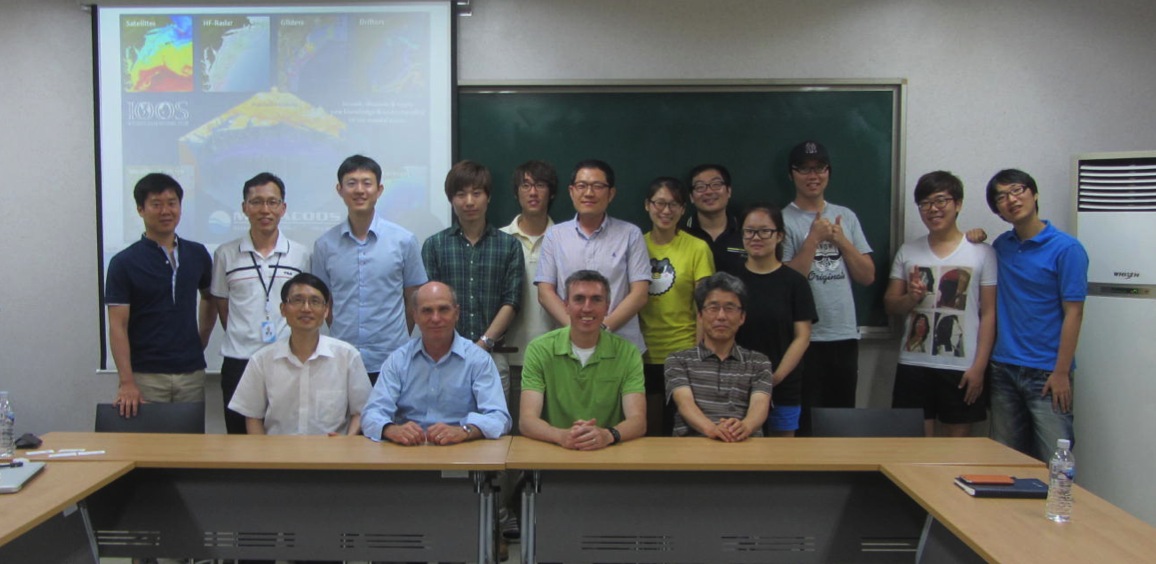 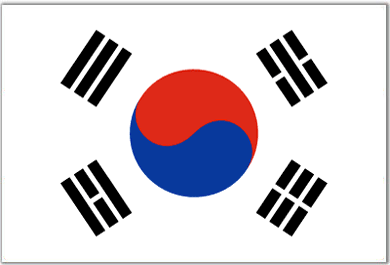 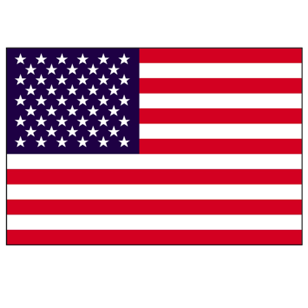 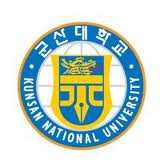 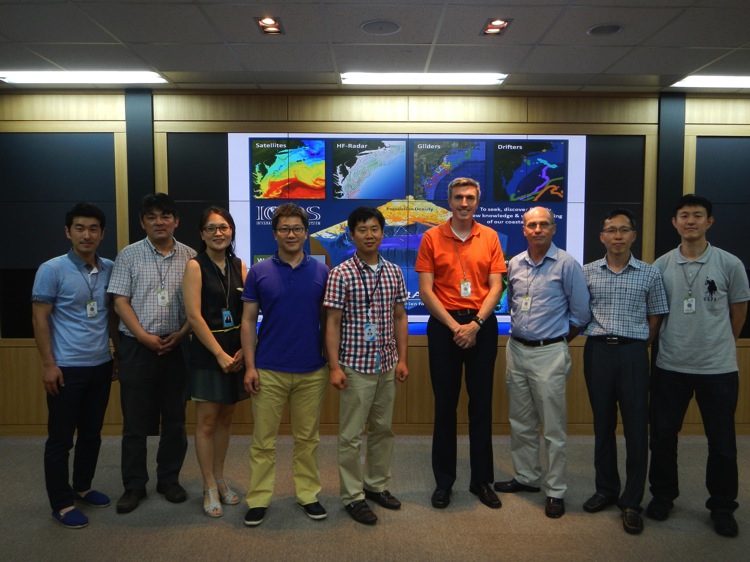 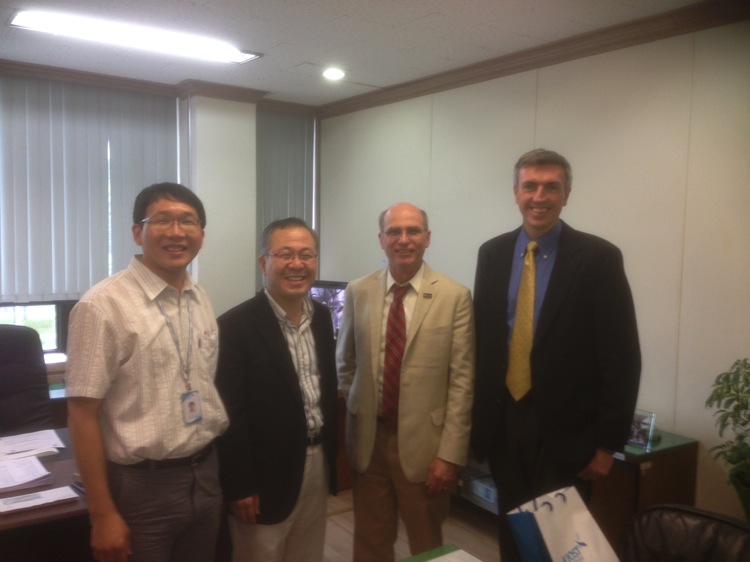 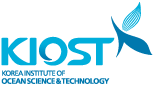 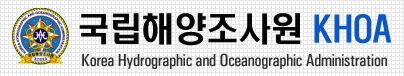 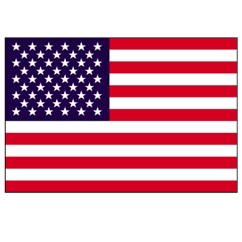 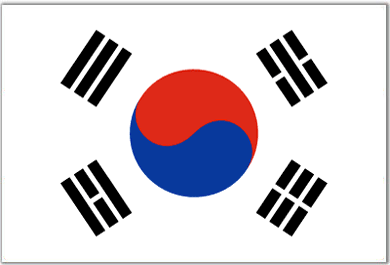 Korea & United States HF Radar Collaboration
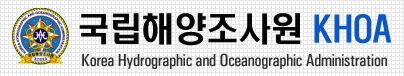 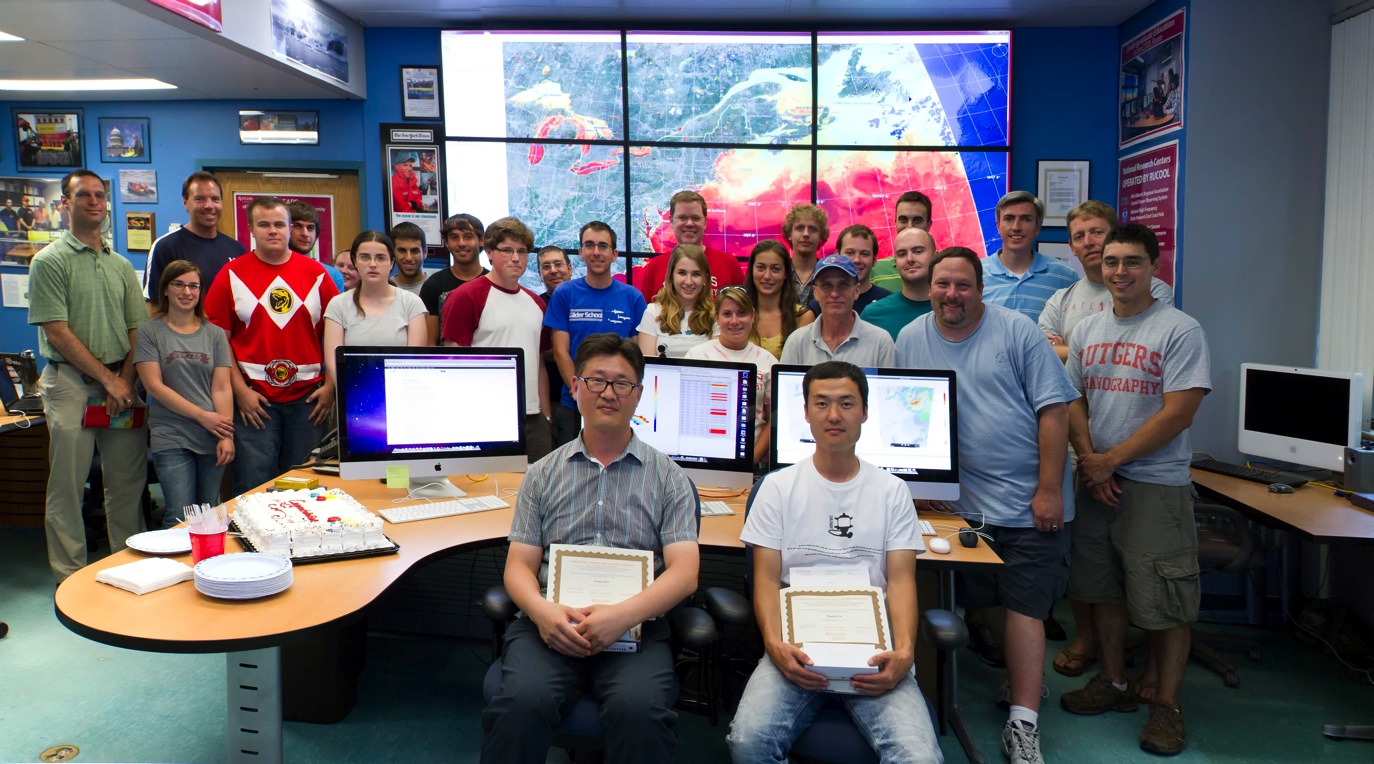 2012
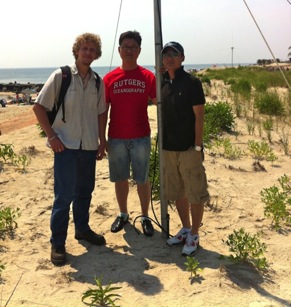 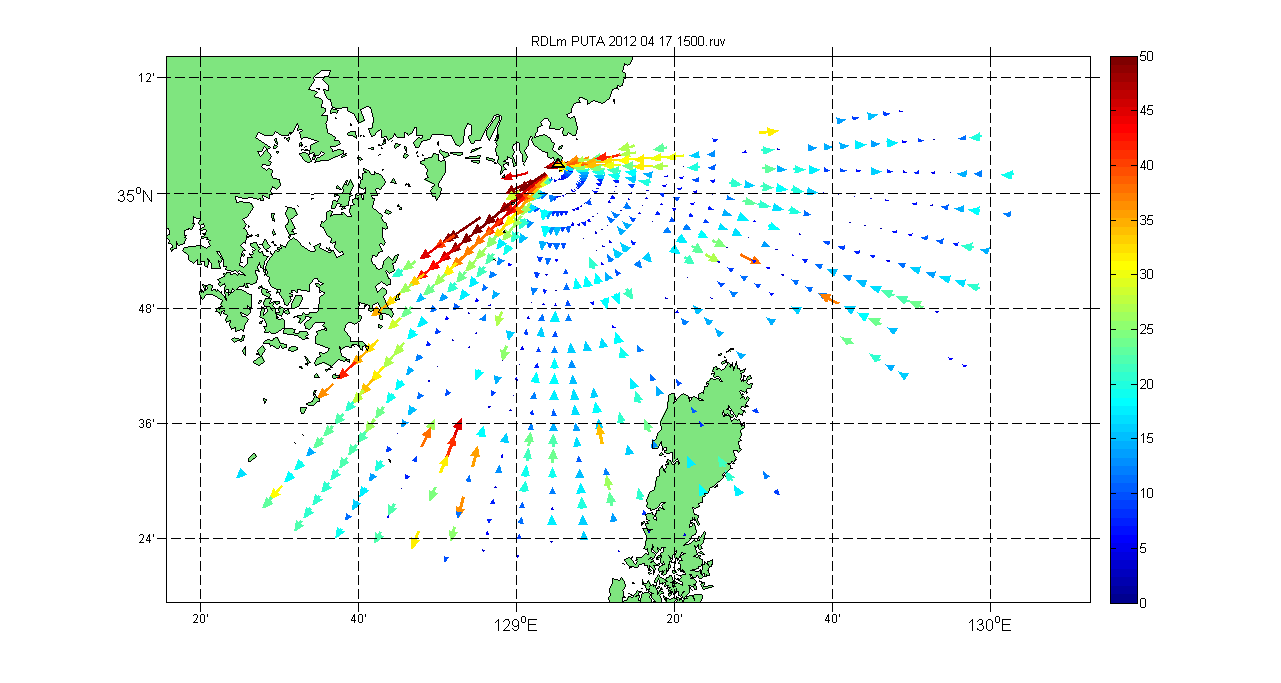 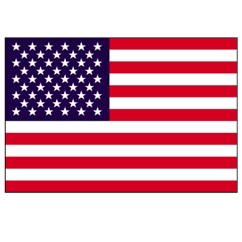 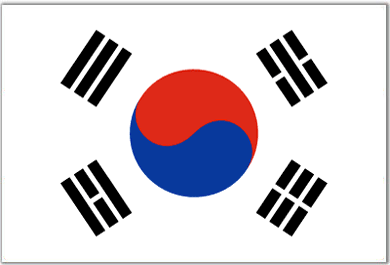 Korea & United States HF Radar Collaboration
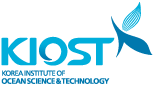 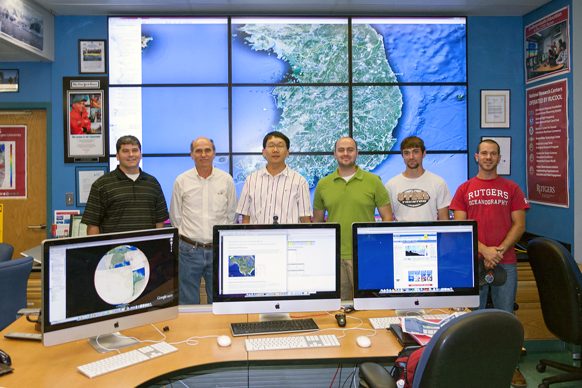 2012
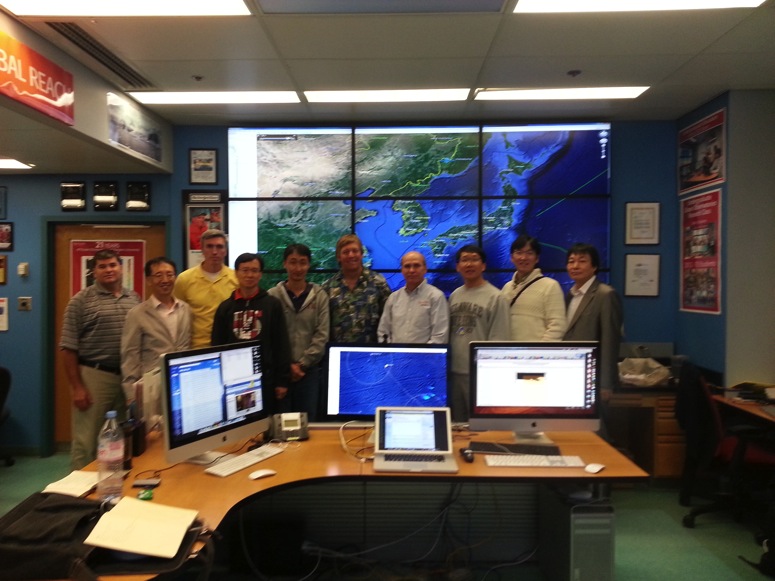 2013
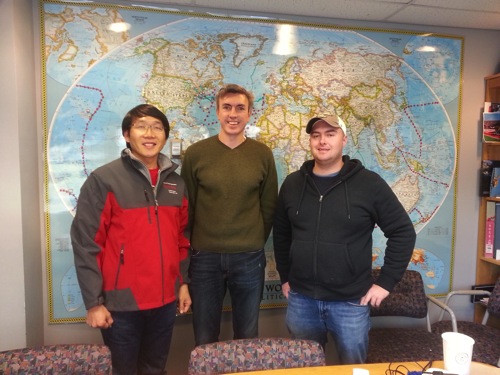 2013
Korean Visits to Rutgers
Next Steps for Korea-U.S. HFR Collaboration - 2015
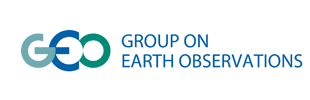 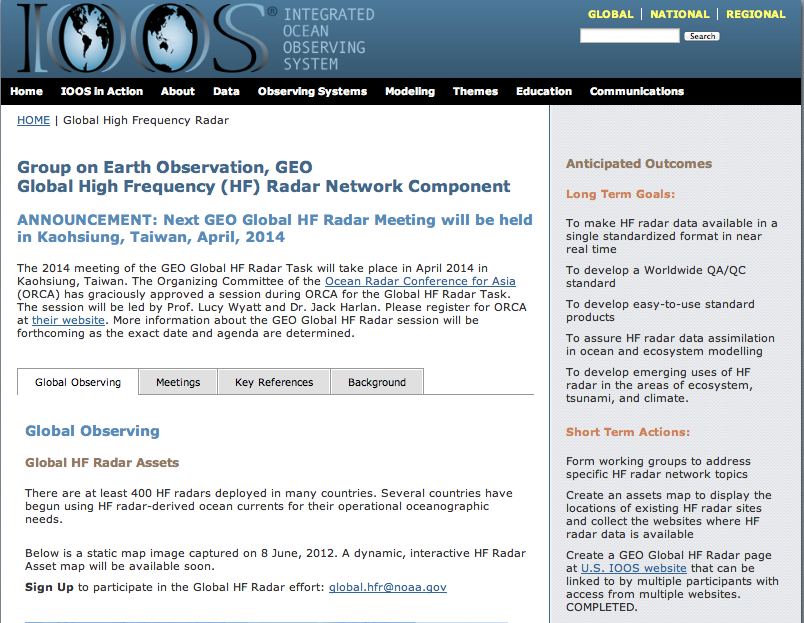 3rd GEO Global HF Radar Meeting, Kaohsiung, Taiwan
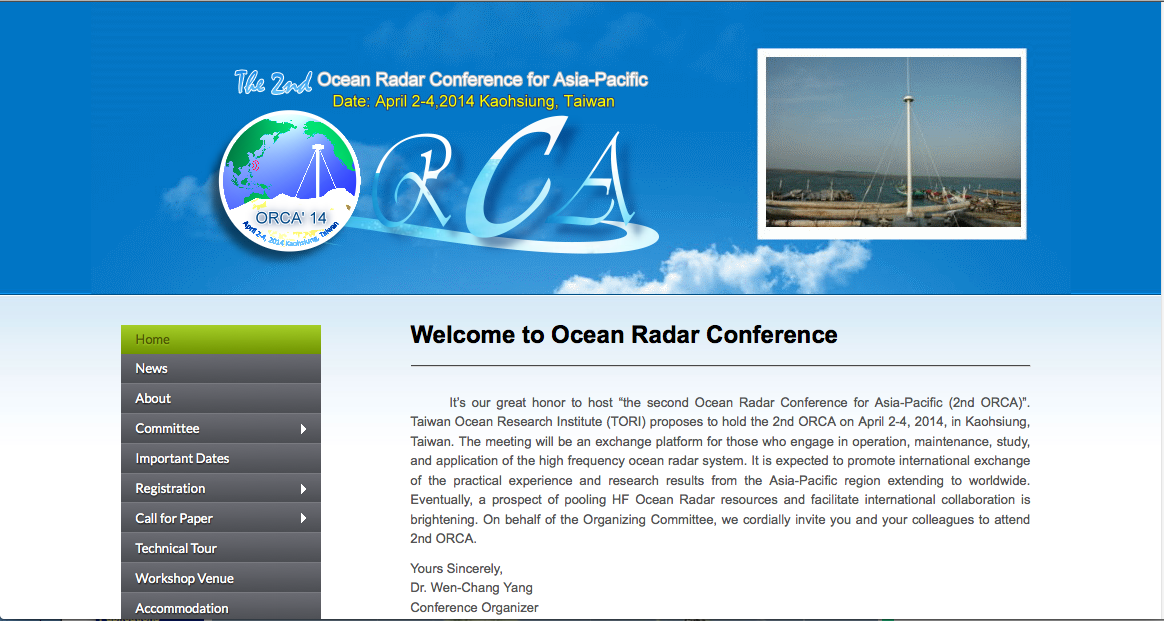 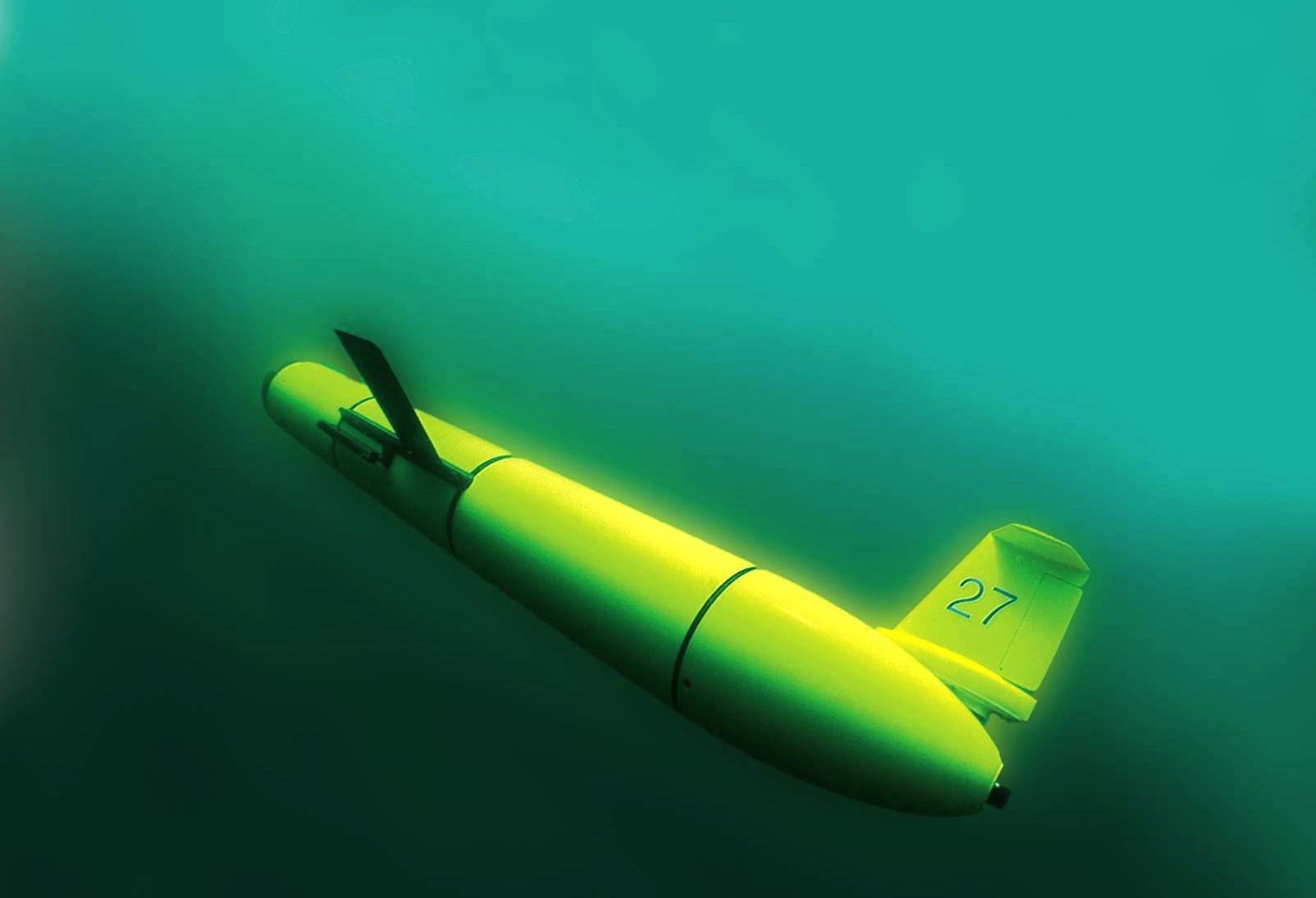 The Challenger Glider Mission:

Enhancing Korea’s Global Autonomous Underwater Glider Fleet
Scott Glenn,
Oscar Schofield &
Josh Kohut 
 Rutgers University

Dr. Sik Huh
KIOST-NOAA Lab
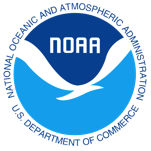 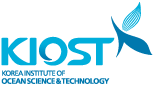 NOAA-MOF JPA 2014
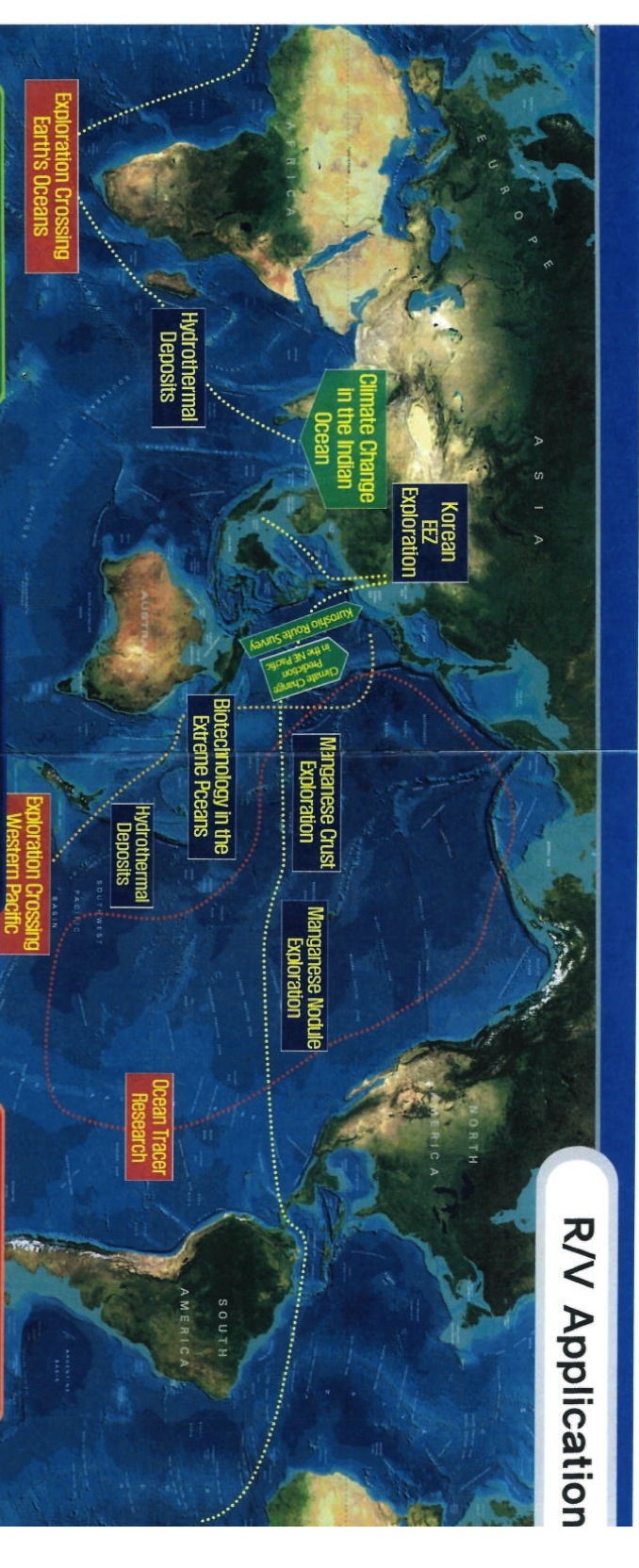 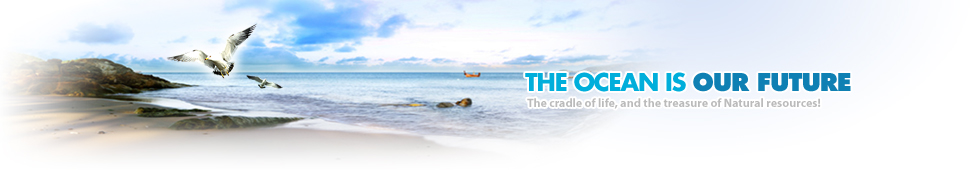 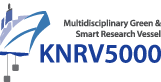 Global KNRV5000 Mission
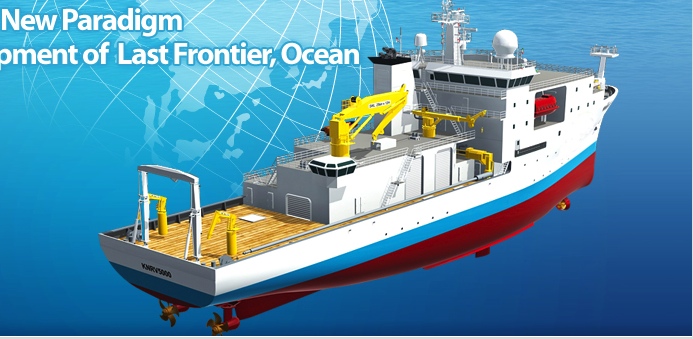 Global Challenger Glider Mission
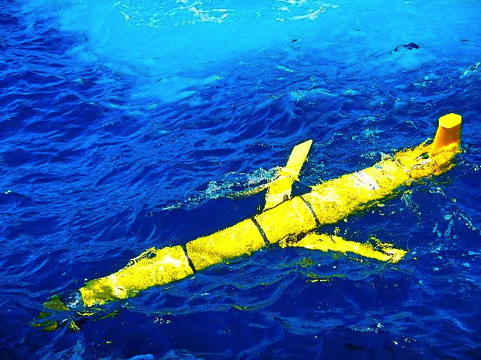 16 Global-Class Gliders
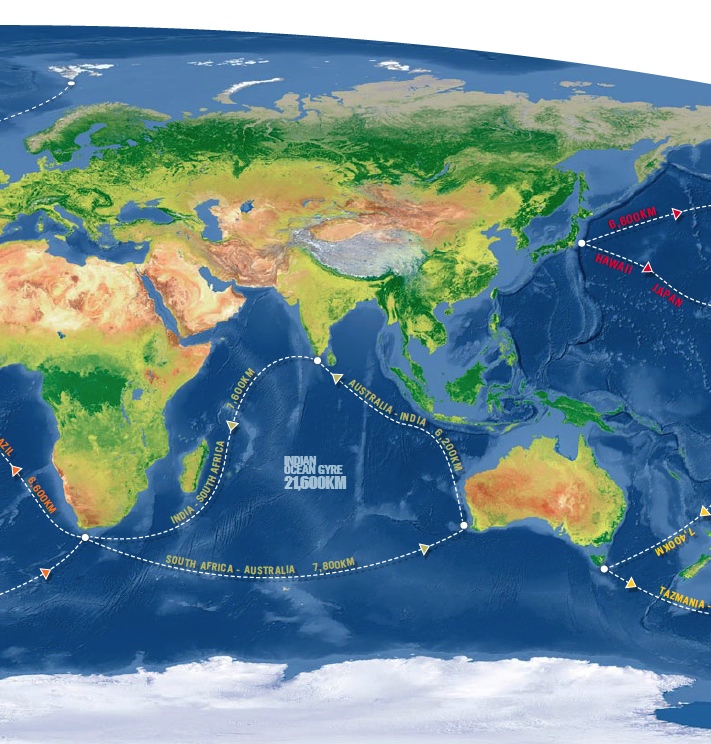 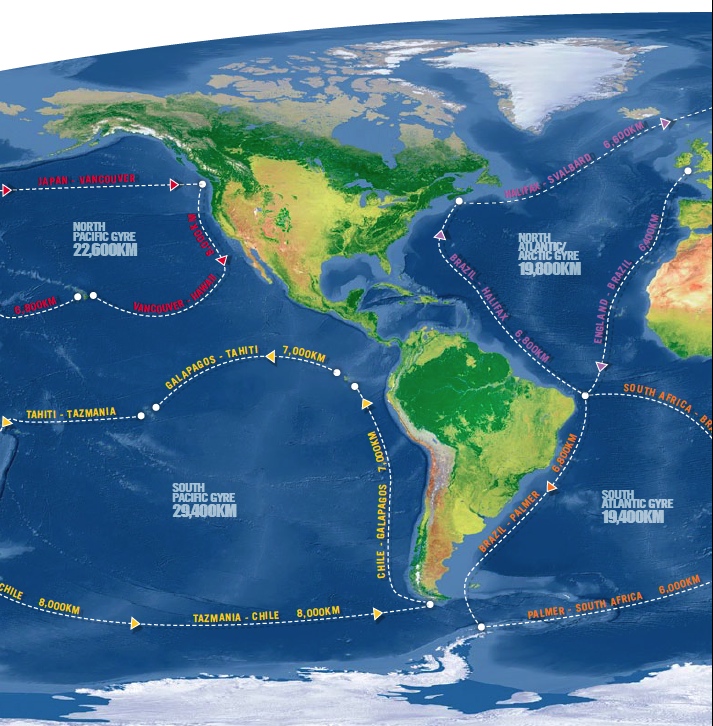 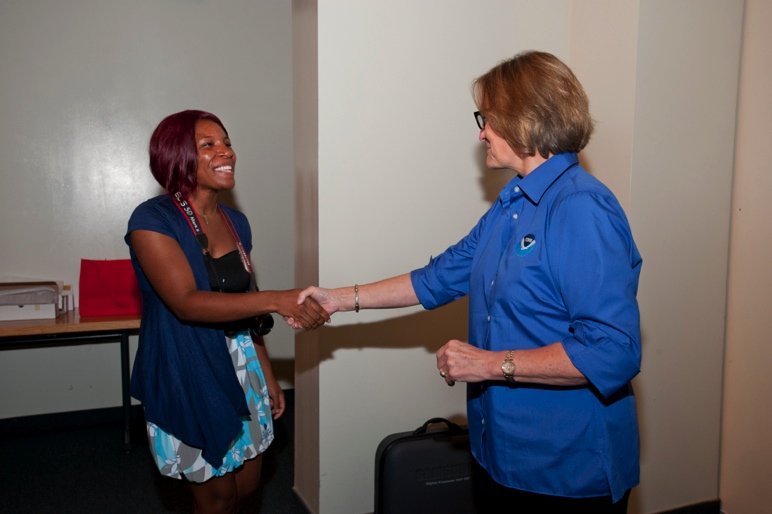 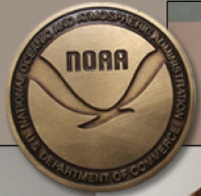 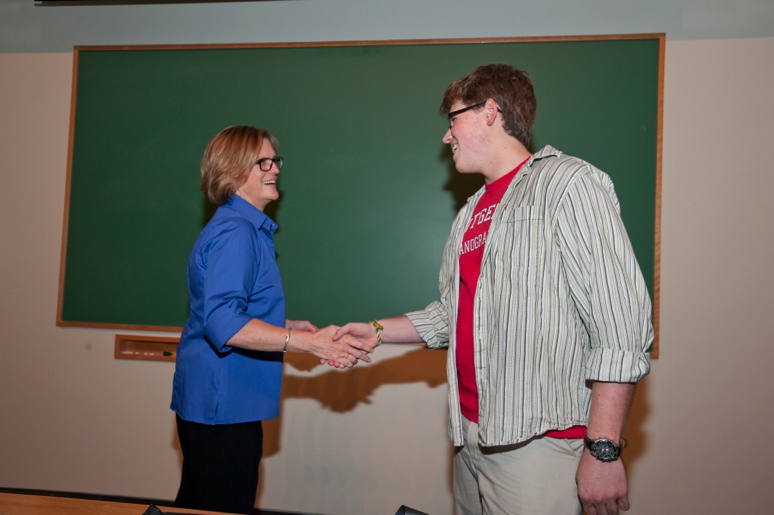 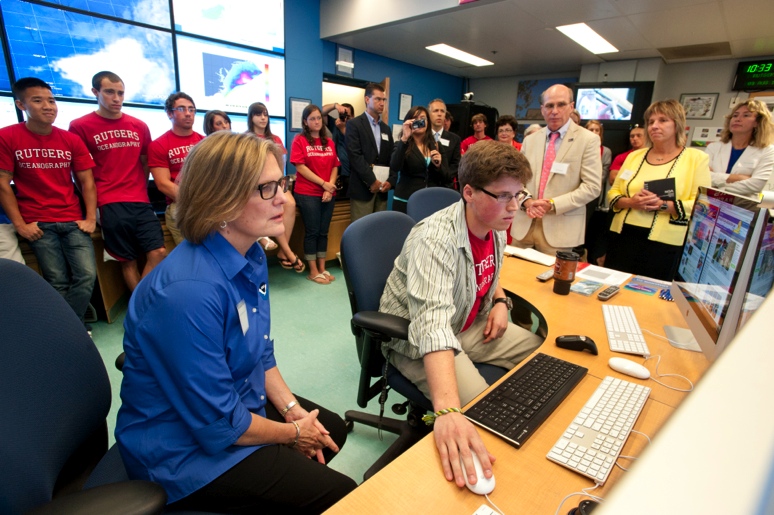 Dr. Louis Uccellini, Director
National Weather Service

Crowd-sourced comparisons between 
U.S. & European Models & Gliders
2013 International Typhoon Workshop
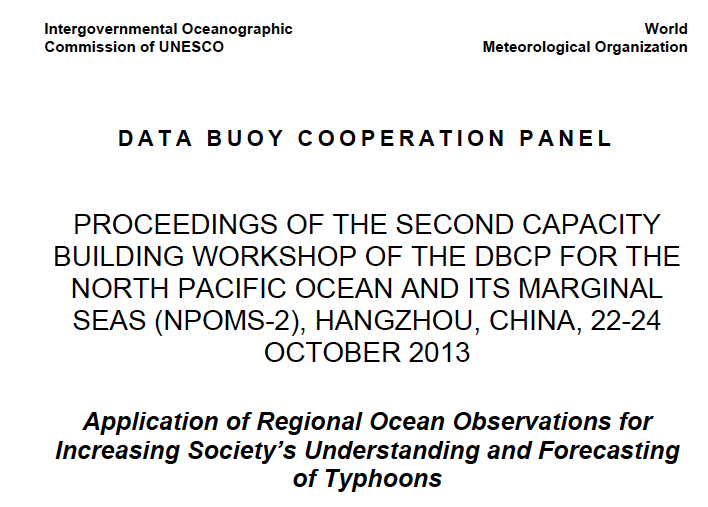 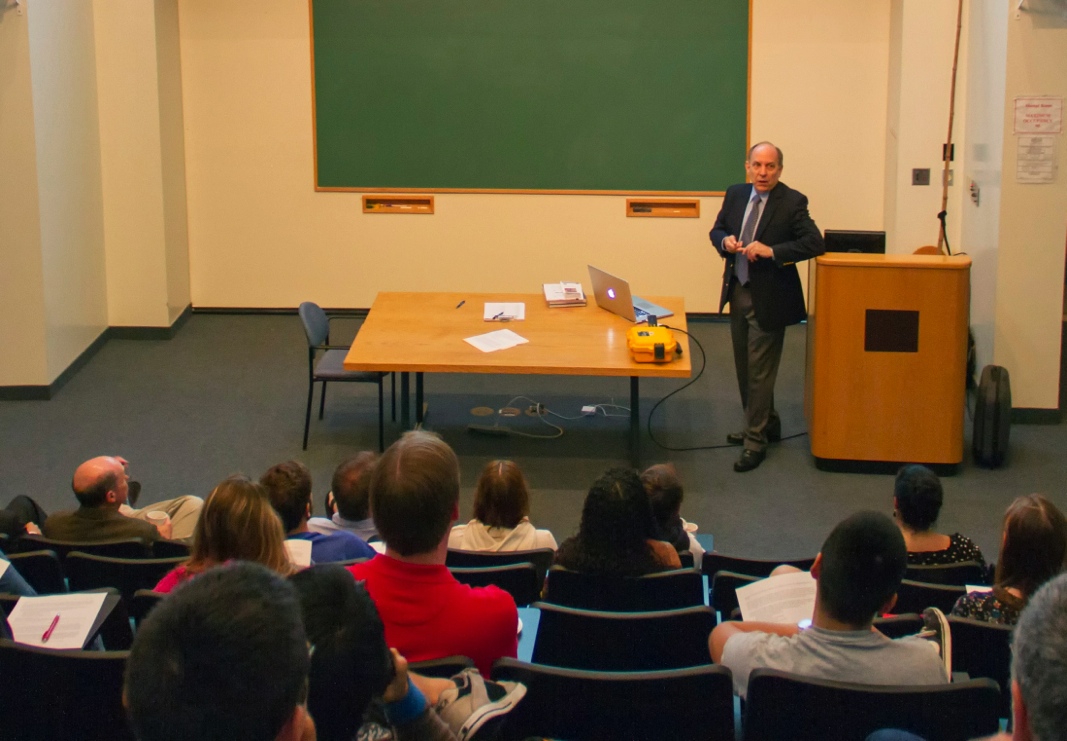 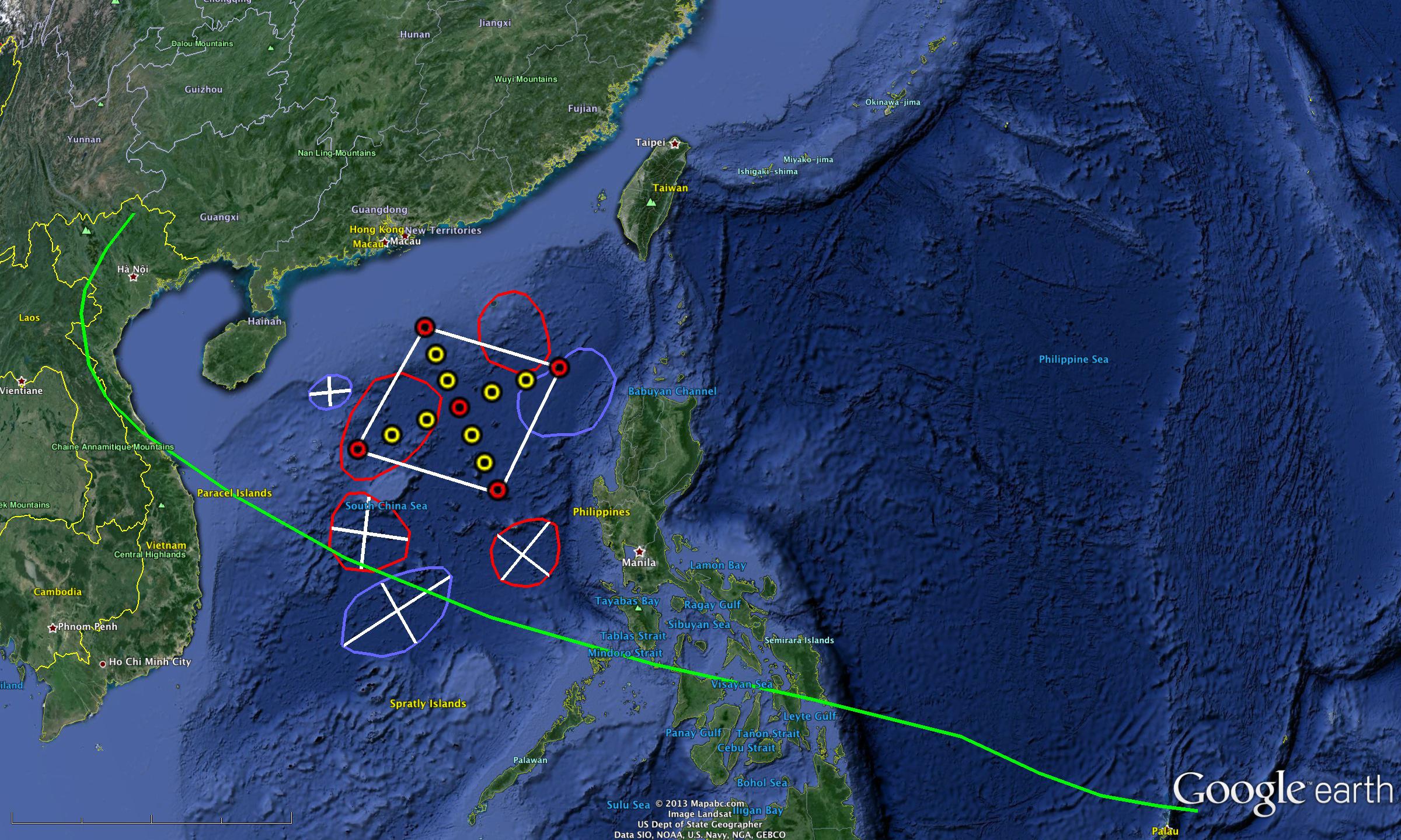 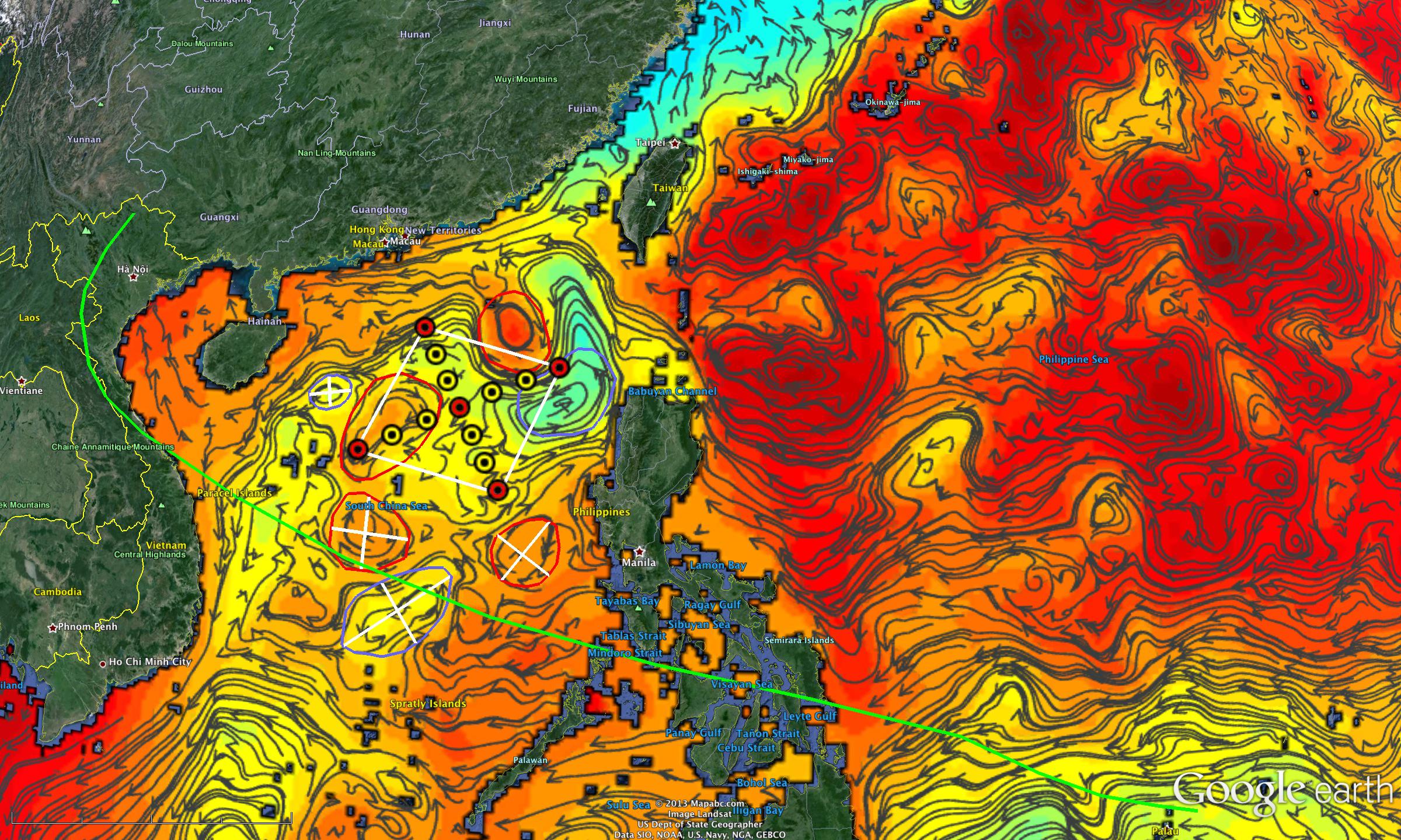 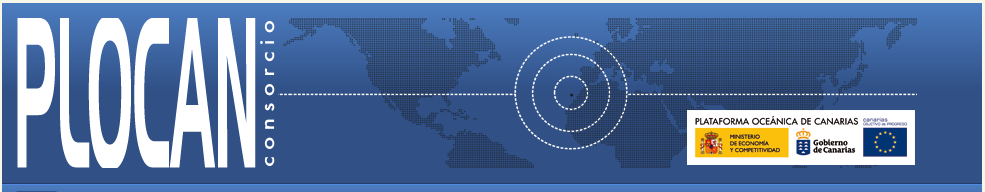 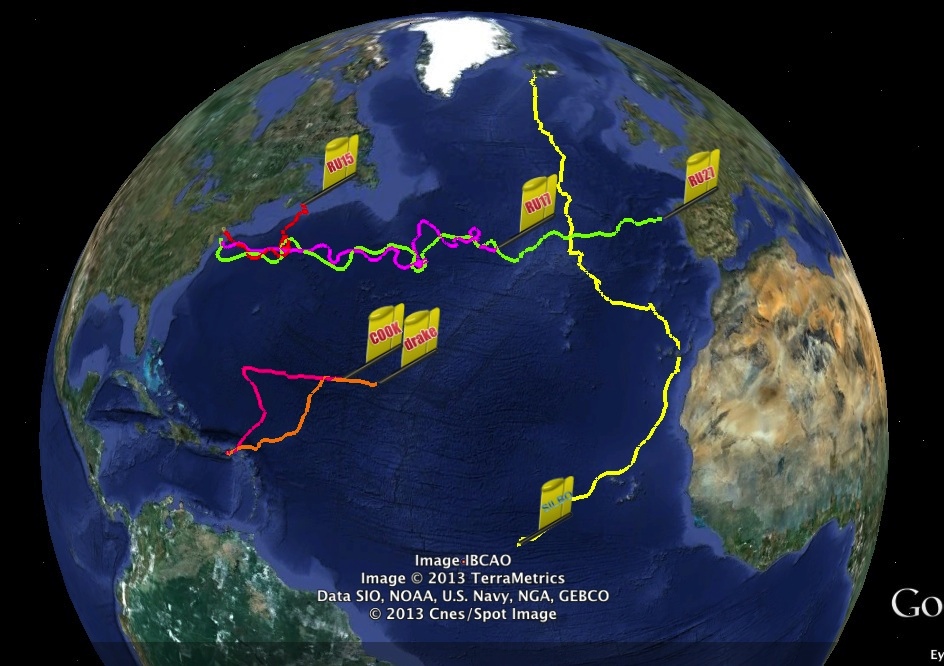 Companion Course at 
Plataforma Oceanica de Canarias

 Shared Glider Missions – Iceland to Azores; Azores to Canaries; Canaries to Caribbean
 Skype Sessions between classes
 Two-way International Exchange programs
 Students Learn Science from their teachers
 Students Learn Culture from their peers
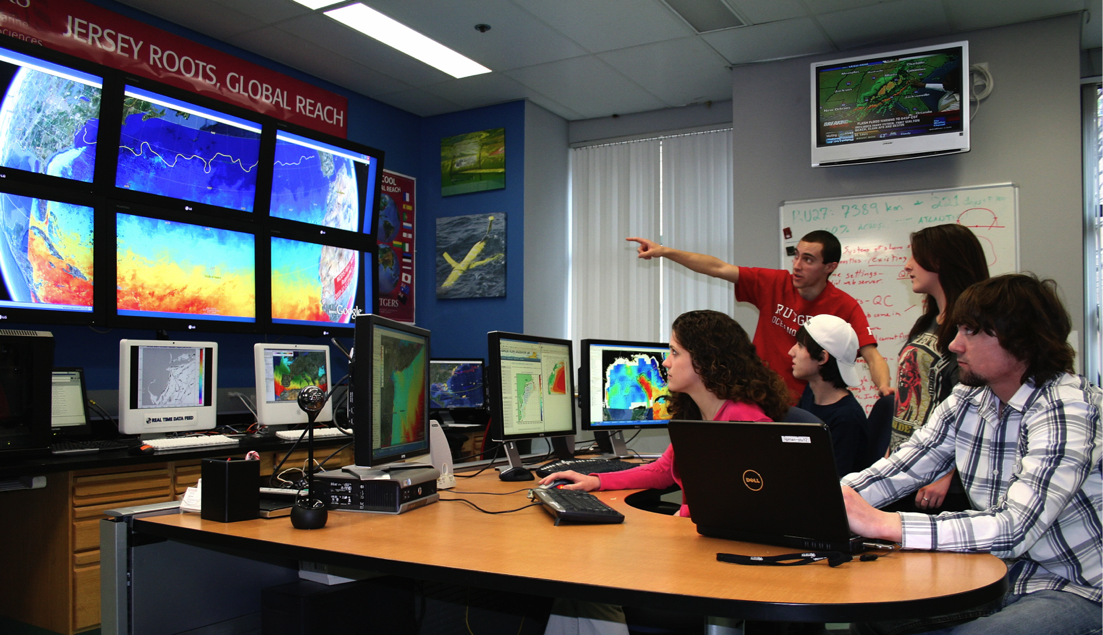 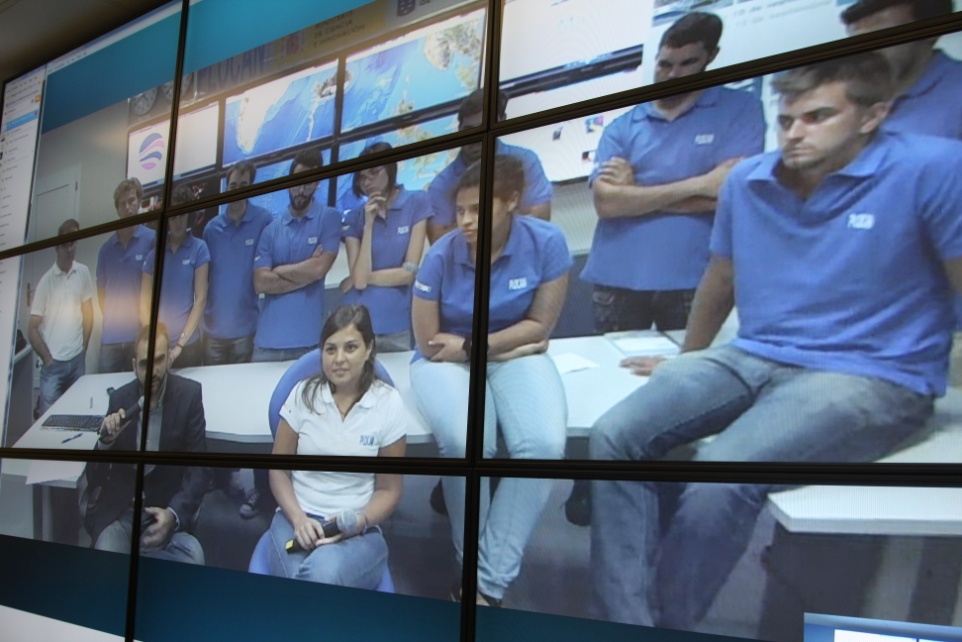 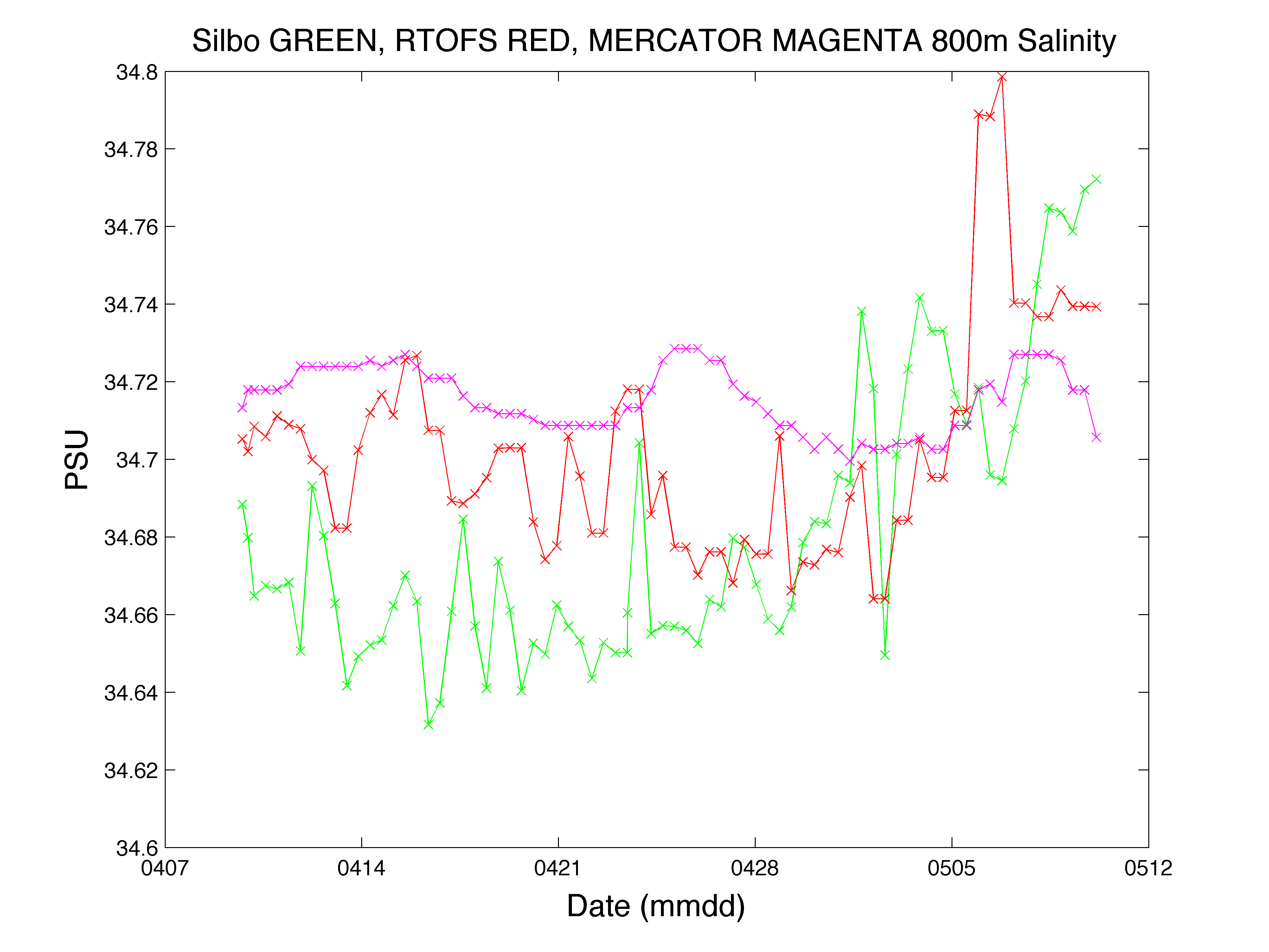 RTOFS and MERCATOR 
Temperature and Current Maps at 200 m
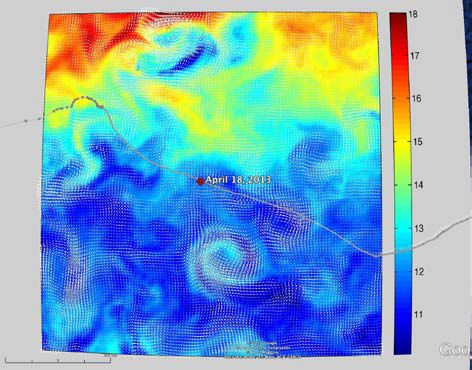 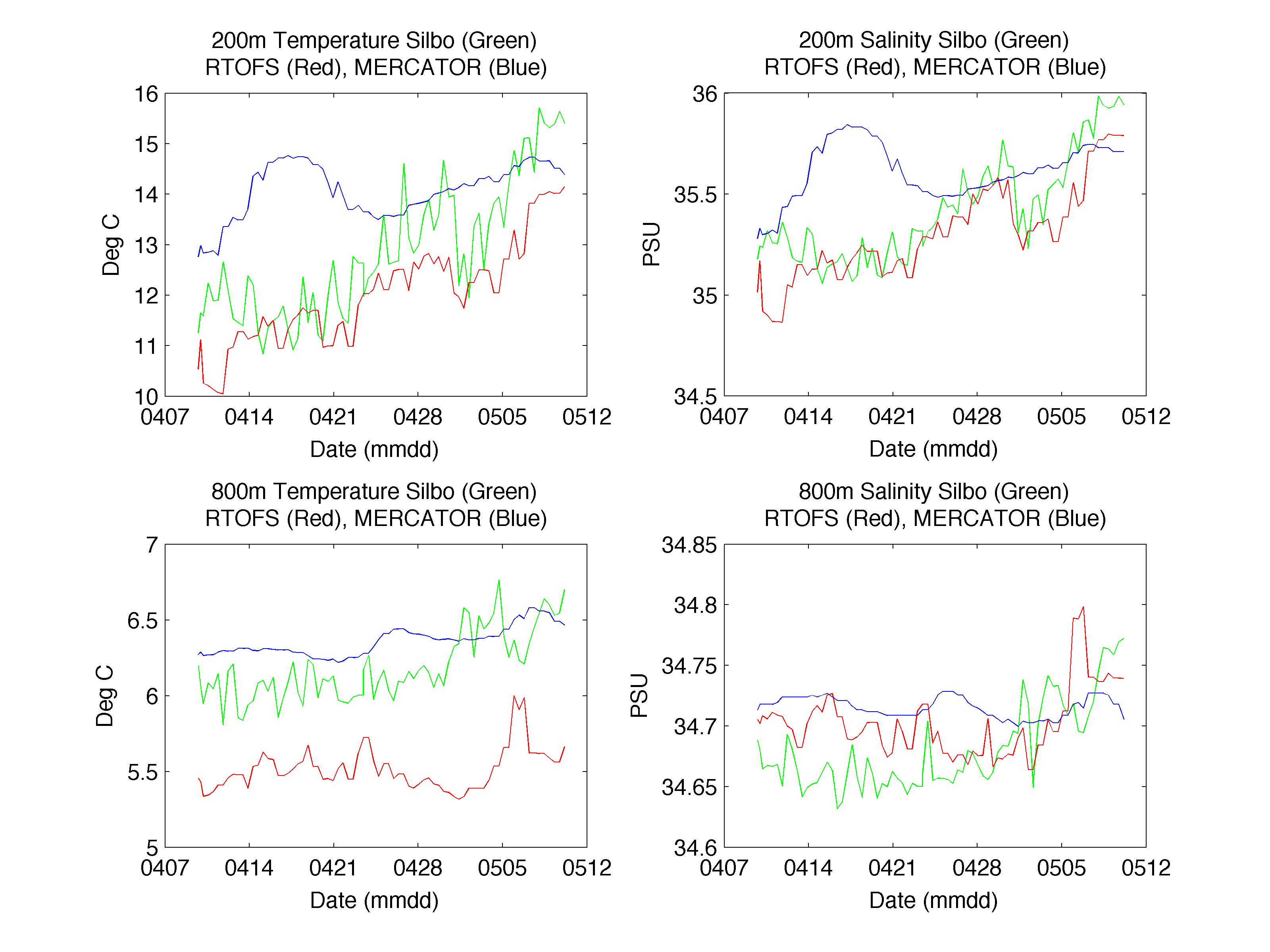 200m temperature and currents on April 18th, 2013. The glider position is marked by the red dot.
RTOFS
200 m
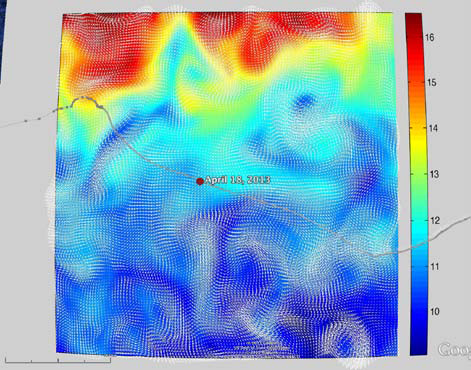 800 m
MERCATOR
Glider RU29: Launched from Cape Town 11 Jan 2013, flown >8,125 km
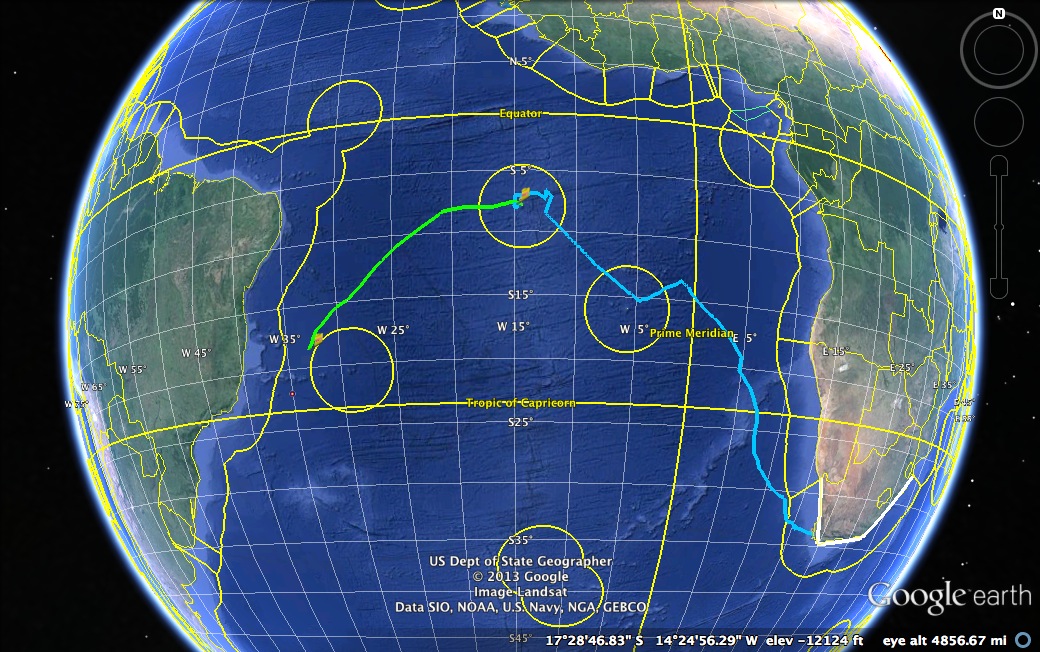 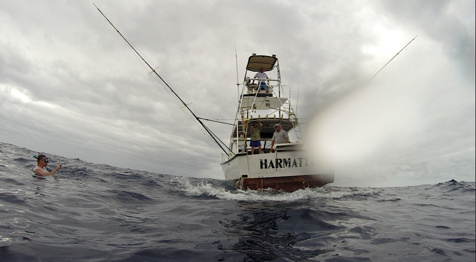 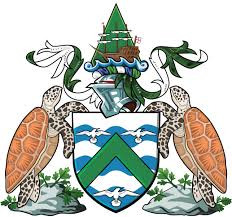 South African Coast
2400 km
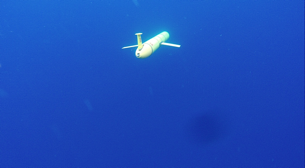 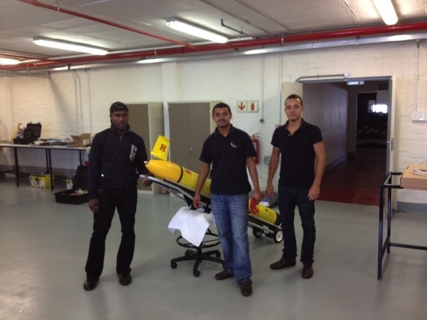 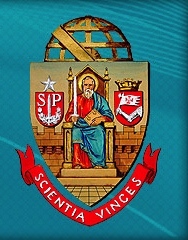 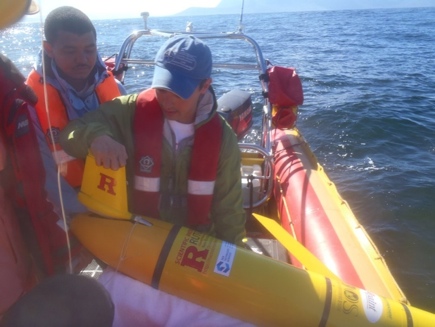 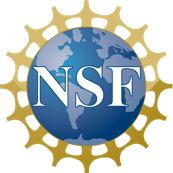 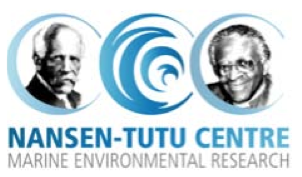 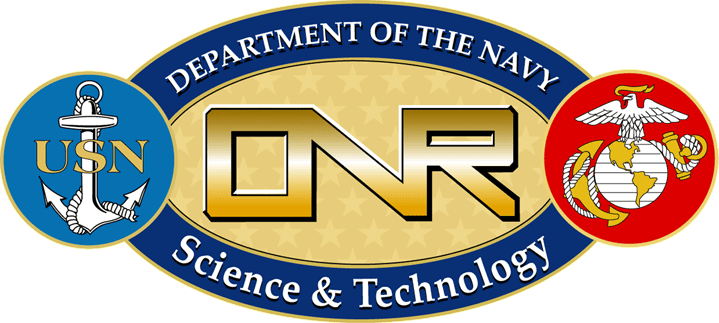 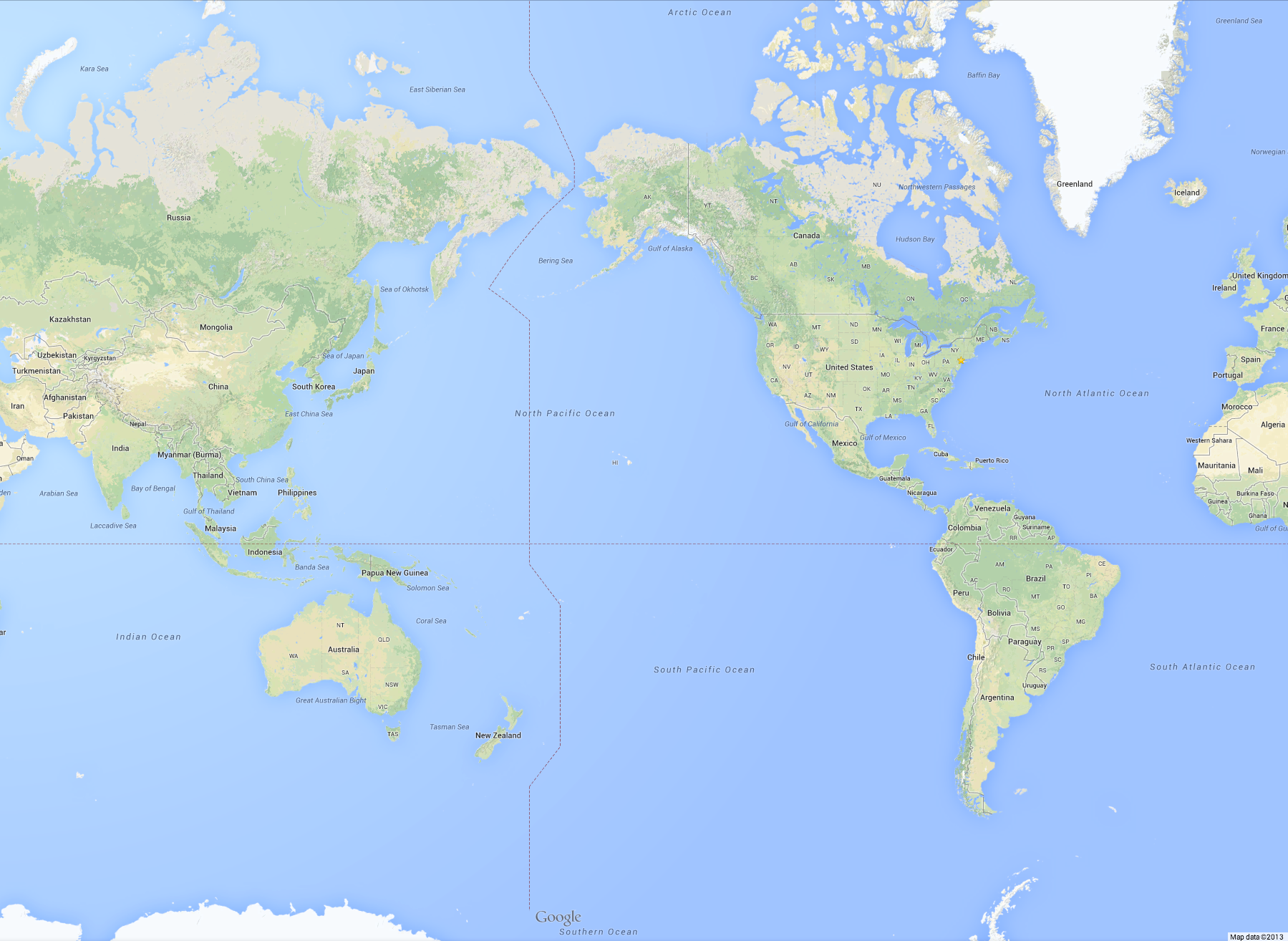 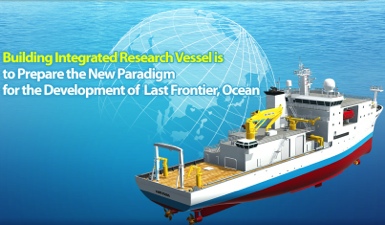 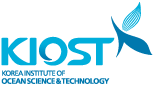 Arctic Ocean
Potential Korean Glider Paths
KNRV5000 Circumnavigation + 2015-2016 Glider Deployments
(Proposed by Rutgers students in response to Dr. Sik Huh)
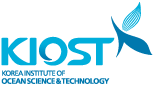 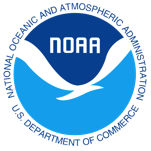 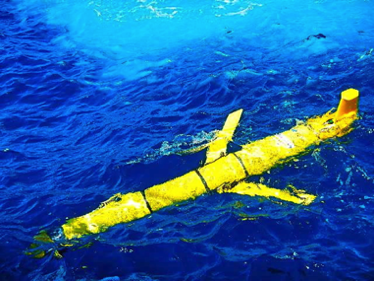 NOAA/PMEL
Chuuk, Micronesia
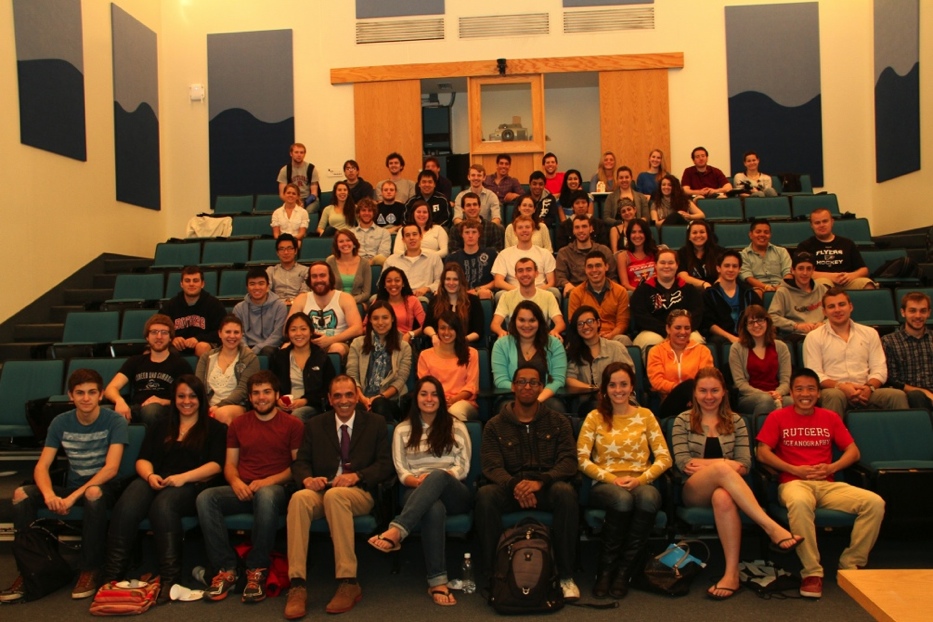 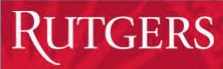 Lima, Peru
Antarctica
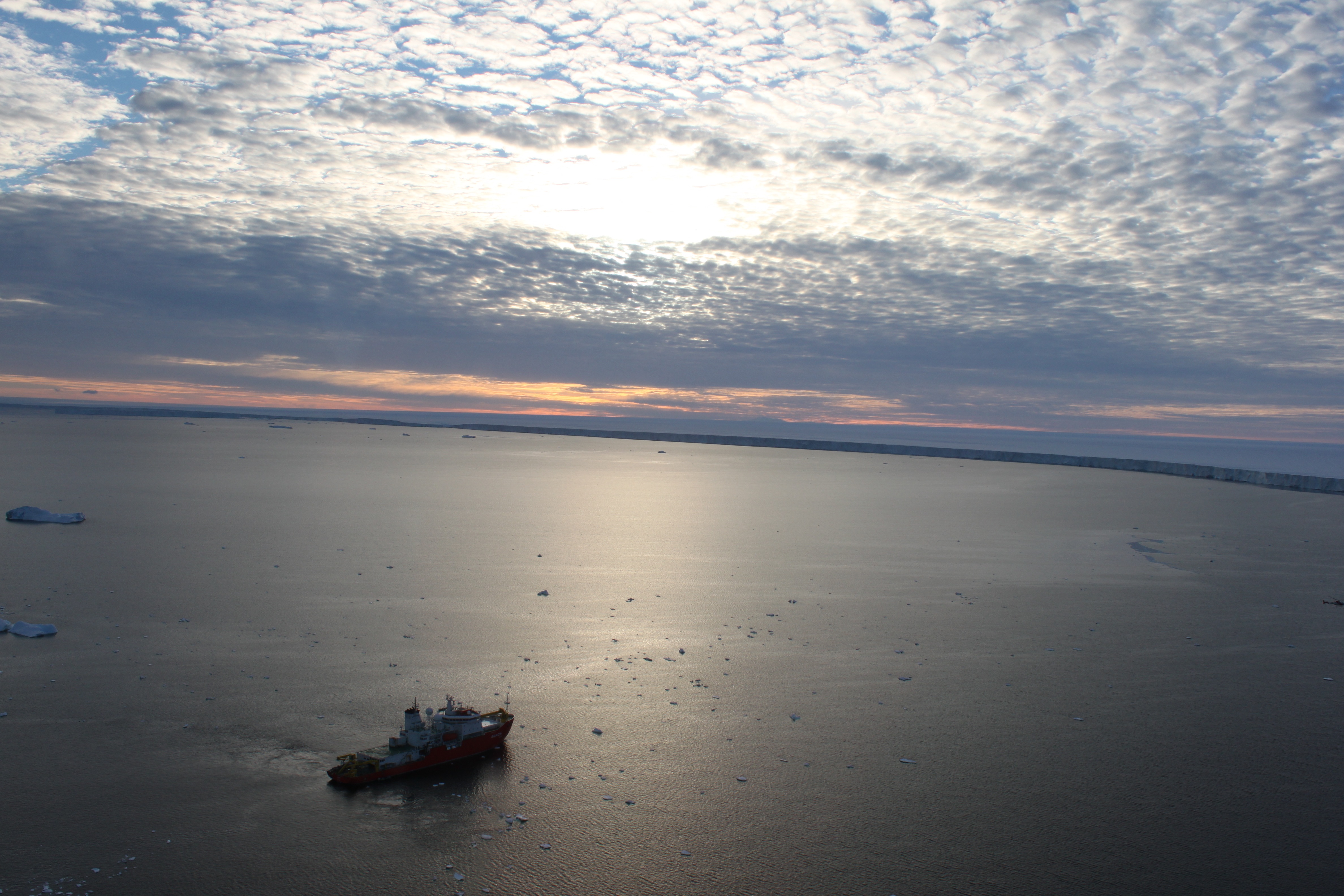 Future Plans:

Planning is underway for the 2014-2015 Antarctic field season with at least 2 gliders to be deployed.

HF Radar proposal submitted for 2015 start.

Global Glider capability meetings planned for 2014.